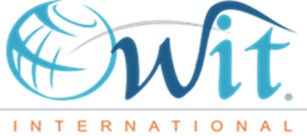 OWIT Nominations and Elections 2023